THE DEVELOPMENT  OF   WinALT  SIMULATION SYSTEM
M. Ostapkevich,  S. Piskunov
The Institute of Computational Mathematics and Mathematical Geophysics SB RAS, Novosibirsk, Russia, email: {ostap, piskunov}@ssd.sscc.ru
1
Contents
Problem domain and the requirements for WinALT simulation system
System’s architecture
WinALT GUI component
Simulation language of WinALT system
Libraries in the WinALT system
Samples of simulation models
Site of WinALT system
Parallel component of WinALT system
Further development of WinALT system
2
Problem DomainFine-grain algorithms and structures are represented by such classes as cellular automata, matrix and pipeline (including systolic) architectures, multimicroprocessor architectures, associative processors, cellular-neural networks, homogeneous reconfigurable computing devices (homogeneous computing media, including FPGA).Fine-grain algorithms are used for simulation of physical, chemical, biological and social processes, high performance custom processors built on the basis of  blocks with 2D  or 3D homogeneous architecture.
3
Requirements to WinALT system
What kind or requirements turn  a system into a useful tool for the researchers of fine-grain parallelism?
Openness –  ability to extend functionality by borrowing “alien” implementations and to port it to versatile hardware and software platforms.

 Free access – extension of functionality not only by the developers, but also by users.

 Public space for interactions between users where they can publish new modules for the system and new models.

 Wide using of graphical representation for data, for commands of data transformations and for model debugging.

 Minimization of efforts required to learn the system (common and recognizable user’s interface).

 Efficient and fast simulation of models with huge data using supercomputers.

 Freeware distributive and  quality documentation for the system.
4
System’s architecture

Consists of kernel and external modules. Own library Dynamically Configurable Modular System (DCMS) is used as a kernel. The application components of the system are built from external modules using the technology of component assembly.
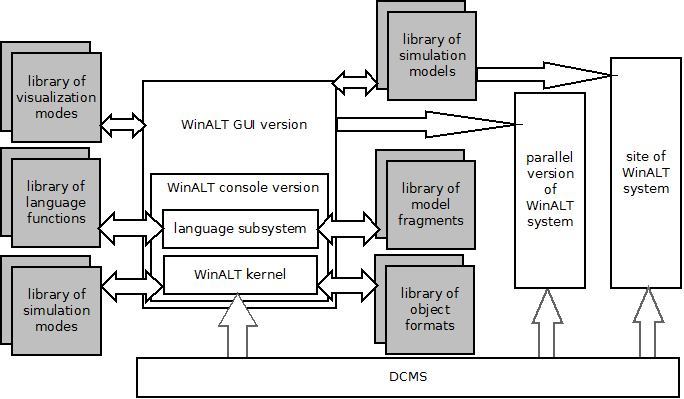 5
System’s architecture commented
DCMS library is a superstructure above OS (Win32, Linux). It implements operations for processing of data structure and for inter-modular communications based on event-driven mechanisms. The objective of DCMS is to provide openness of system’s architecture not only at the level of addition of new modules, but also at the level of formation of new components from these modules.
Console version provides a set of function that is sufficient to execute models, but it lacks functions of user’s interface. The graphical environment compensates this limitation providing graphical tools for visual construction and debugging of models. The extraction of a stand alone console version of the system facilitates the construction of alternative graphical environments on its basis.
Further such components as WinALT GUI version, site of WinALT, parallel version of WinALT are considered in more details.
6
General description of GUI WinALT component
A simulation program in WinALT operates with graphical images of data and commands when the neighborhoods are local which is rather common in models with fine-grain parallelism. The graphical objects in the system are cellular arrays and templates composed of colored cells. A color graphically represents a state’s cell. Each cellular array has a name. It can contain cells in “empty” state. Such a cell is graphically represented by a diagonal cross. WinALT is a system of visual programming for this case.
Platform: Windows NT, XP (IA 32, Win32)
Programming language: C, C++
Used libraries: MFC, DCMS
Main functions:
 Construction and editing of multi-window project of a model
 Visual construction and editing of data objects of model
 Editing of texts of simulation programs
 Visual debugging and execution of a model
 Addition of modules to the library of language functions
 Addition of modules to libraries of formats and simulation modes
7
Visual appearance of  WinALT GUI component
(2) Project window – represents all files and cellular objects that belong to a project.
(1) Main system’s window – all the user’s actions for construction and editing of fine-grain models are performed in this window.
(3) Data window – shows names and values of variables when model is being executed or debugged.
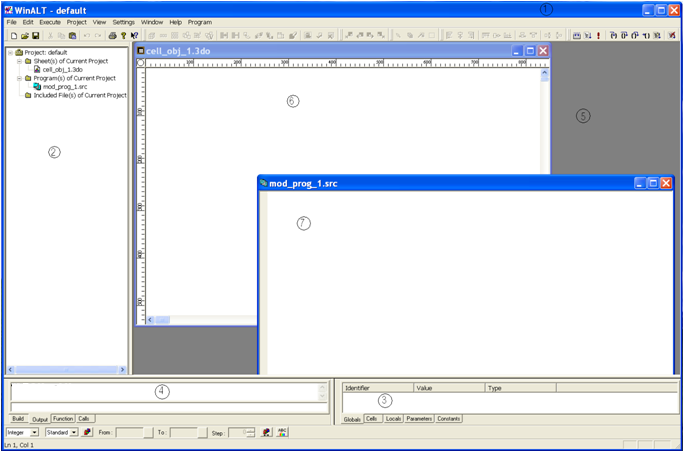 (4) Window for debugger service information – serves for interaction of a user with debugger
(5) Application workspace – serves for visualization of cellular objects and simulation programs.
(6) Sheet (kept in file with extension .3do) – contains editable cellular objects. There can be any number of such sheets.
(7) Source text (kept in file with extension .src) – contains editable text of simulation program. There can be any number of such windows.
The user’s interface of the system has virtually no deviations from a standard interface of a Windows application.
8
Menus and toolbars in WinALT GUI environment
Standard – Windows toolbar for operations with files and clipboard.
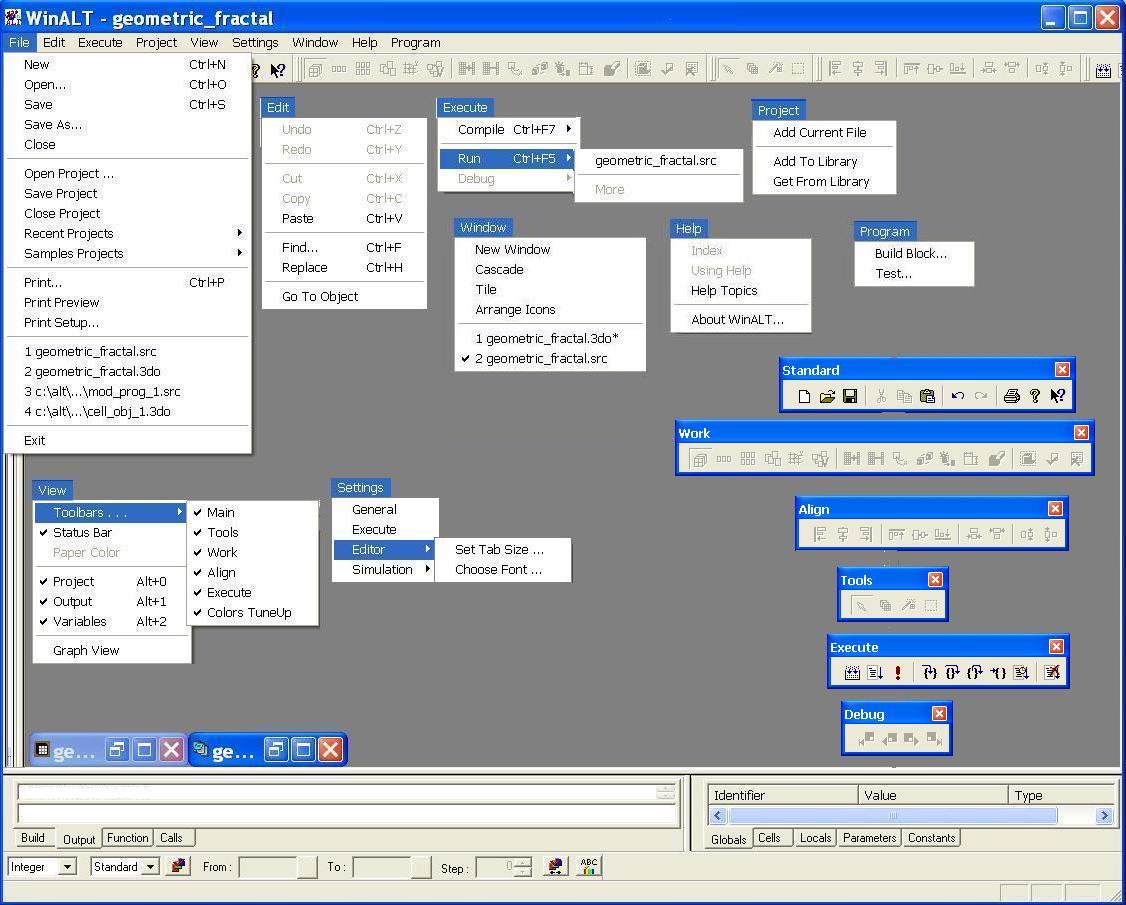 Work changes properties and visualization settings of cellular object.
Tools is a selector of visualization modes of a cellular object.
Align is a toolbar for setting up of placements of groups of cellular objects in a sheet.
Execute – sets the mode of model execution.
Construction and edition of graphical objects is done with the help of menus and toolbars and dialog used in them. The text of model programs are created and edited with the help of text editor that has functions similar to those in NotePad.
Debug – sets the mode of model debugging.
9
Simulation language of WinALT system
The following principles are laid into the foundation of the language:
 Sound algorithmic foundation of the parallel part of the language. 
 Conciseness and clarity of operators of parallel part of the language due to a combination of analytical and graphical forms of their representation.
 Using a widely spread Pascal language as a basis for the sequential part of the language. 
 Seamless integration of descriptions of parallel and sequential computations.
 Ability of a user to extend the language.
The language of WinALT system can be divided into three interconnected parts.
The theoretical basis of the first part of the language is an algorithmic system – Parallel substitution algorithm (PSA). Its detailed description is presented in book S.M. Achasova, O.L. Bandman., V.P. Markova, S.V. Piskunov. Parallel substitution algorithm. Theory and Application // World Scientific, Singapore, 1994, 220 p. Conceptually PSA combines a substitution character of Markov’s algorithm with spatial parallelism of Cellular Automata, basing on an associative mechanism of application of elementary operations, which is common for the both.
10
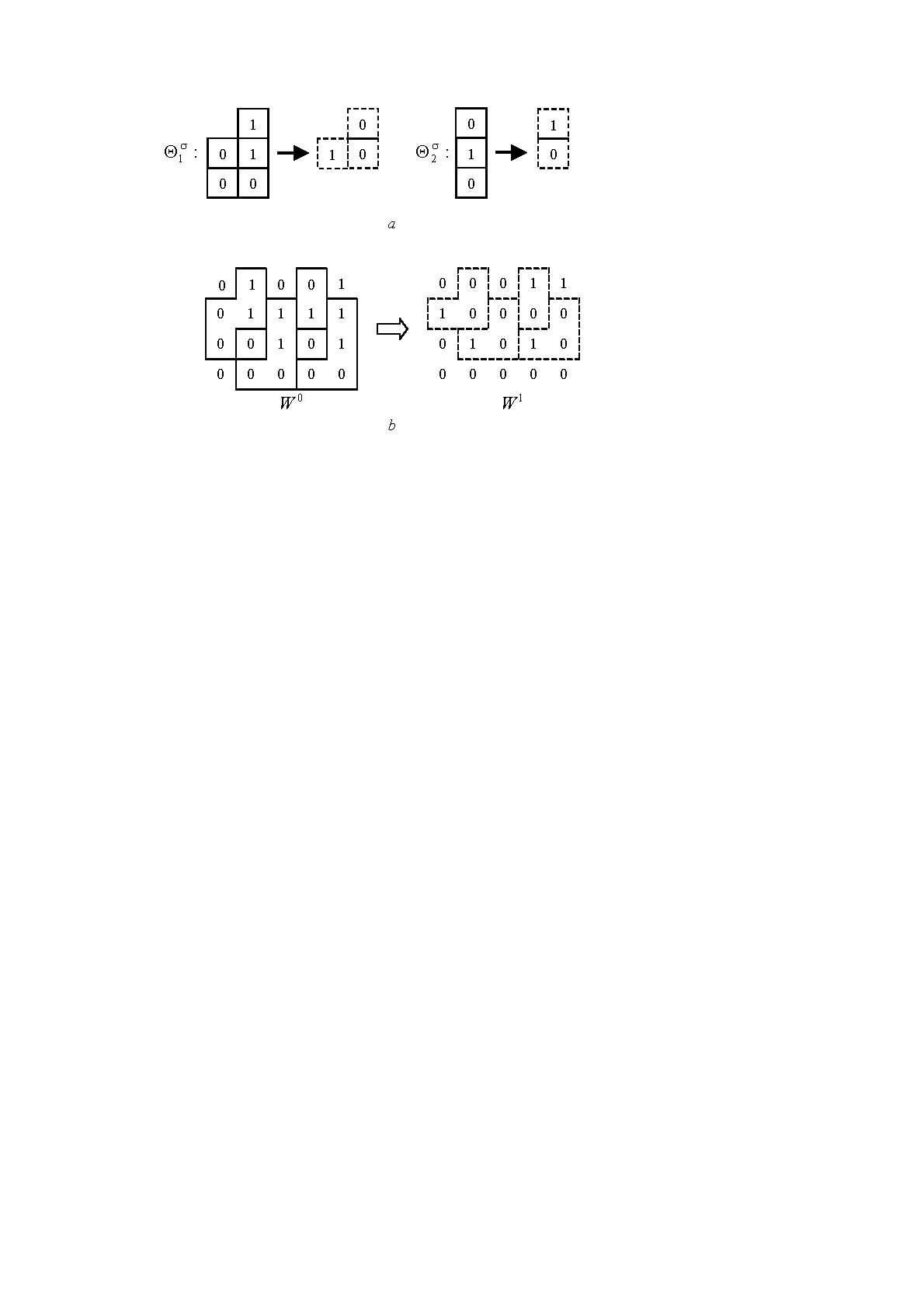 Graphical representation of algorithm
A sample of Parallel Substitution Algorithm (PSA)
PSA  of addition of many positive binary values.
W – is a 2D rectangular table with cells enumerated by pairs of numbers in accordance with left coordinate system (i – abscissa,  j – ordinate), m = i, j. The digits of binary values stored in rows of the table. The bottom row must contain only zeros. The least significant digits are in the rightmost column. PSA  contains two parallel substitutions:
Remarks
1. The relative positions of cells in parallel substitution commands are set by computable functions, which are shift functions in this sample (shown in angle brackets) In this case the command has a graphical representation (Fig. a).
2. The part of left side of command after * is a context, that is an unchangeable part of command.
3. One step of execution of PSA   to table W is shown at Fig b. The algorithm is executed while at least one substitution is  applicable. The result will be obtained in the top row of the table.
11
PSA and language of WinALT system
Cellular adder: a – graphical representation of PSA commands, 
b – step of algorithm, c – WinALT model
The first part describes the distribution of computations in time and space. The transition from PSA to its simulation model in WinALT is shown for the simplest sample at the figures. Parallel substitution is defined by a composite operator that includes operators in, at, do with names of cellular objects passed as parameters. The principal operator that describes fine-grain algorithm is a synchroblock ex – end. This block organizes iterative procedure of PSA execution until non-applicability of composite operators that are in its body.
12
Language of WinALT system(continued)
The second part has a set of operators of sequential language: definition of procedures and functions (including recursive ones), operator blocks, conditional loops, loops with counters, conditional operators, operators of return from procedure, execution halt and pause, assignment operator. This part of language is based on Pascal.

 The third part is responsible for language extensibility and contains operators import и use. They load external libraries written in such languages as C or C++ and make their functions callable from simulation program. 

     Model program consists of main program block confined in operator brackets begin - end. This block is equal to synchroblock ch - end. The main program block can be preceded by import of libraries, declarations of constants, global variables and cellular arrays, implementations of procedures and functions.
13
WinALT libraries
The library of data formats removes the limitations when selecting a format for representation of cellular object. The library contains modules for the representation of cellular objects with integer cells (int8, int16, int32, uint8, uint16, uint32), bit cells (bit), floating point cells (float), etc.
The library of language functions lets models to use functions for object management (creation, deletion, modification, size adjustment), user's interface elements (construction of dialog windows and data input on their basis), mathematical functions (sin, cos, atan, cosh, log, j0, …), console I/O functions (WriteLn, ReadLn), file I/O (fopen, fgets, fread, feof, …) and other functions (max, min, null, typeof, StringLength, Time, …). A library can be imported into a model program by import or use directives.
The library of model subroutines provide the inclusion of service functions into model programs by include preprocessor command. The libraries are written in model language. plot.inc library provides subroutines for graph drawing, dcmc_io.inc implements support of user I/O on the basis of dialog windows, which are used for example for the selection of initial configuration in a model, input of object name, input of number of iterations and so on.
14
WinALT libraries (continued)
The Library of Visualization Modes provides means to visualize data in such a way that is convenient for a user or widely accepted in her problem domain. For example, num.1.dll implements the numeric view for cells in an object, arrow.1.dll provides a visualization mode with cell values shown as arrows, cont.1.dll draws contours for groups of cells; rect.1.dll paints cells on rectangular grid, while hex.1.dll paints them on hexagonal grid. A new library in order to be available in the system must be placed to bin directory and registered in a system configuration file.
The library of simulation modes provides a choice of modes for simulation: 1) synchronous, 2) asynchronous, 3) block-asynchronous. In 1 all applicable operators are executed at each iteration of cellular array processing. It is this mode that was selected in description of the first part of the language. In 2 only one applicable operator is randomly selected and executed at each iteration of cellular array processing. In 3 a certain subset of applicable operators are executed at each iteration.
The library of simulation models is transferred to a user with system’s distributive. It can serve as a basis for her/his own library. It can be enriched by models from WinALT site or from other sources, e.g. by own models. Each element of library is a model kept in a separate directory.
15
Constructing libraries for WinALT
Each library can be enriched by new modules. The libraries are composed by external modules. A typical case is when such a module is a dll, written in C/C++. Its inclusion into library is automated by the tools of DCMS library. The essence of inclusion is making of functions of a module callable from any model program in WinALT. As these tools for inclusion currently lack a proper documentation, this kind of operations can only be done with assistance from the developers.
16
  simulation model
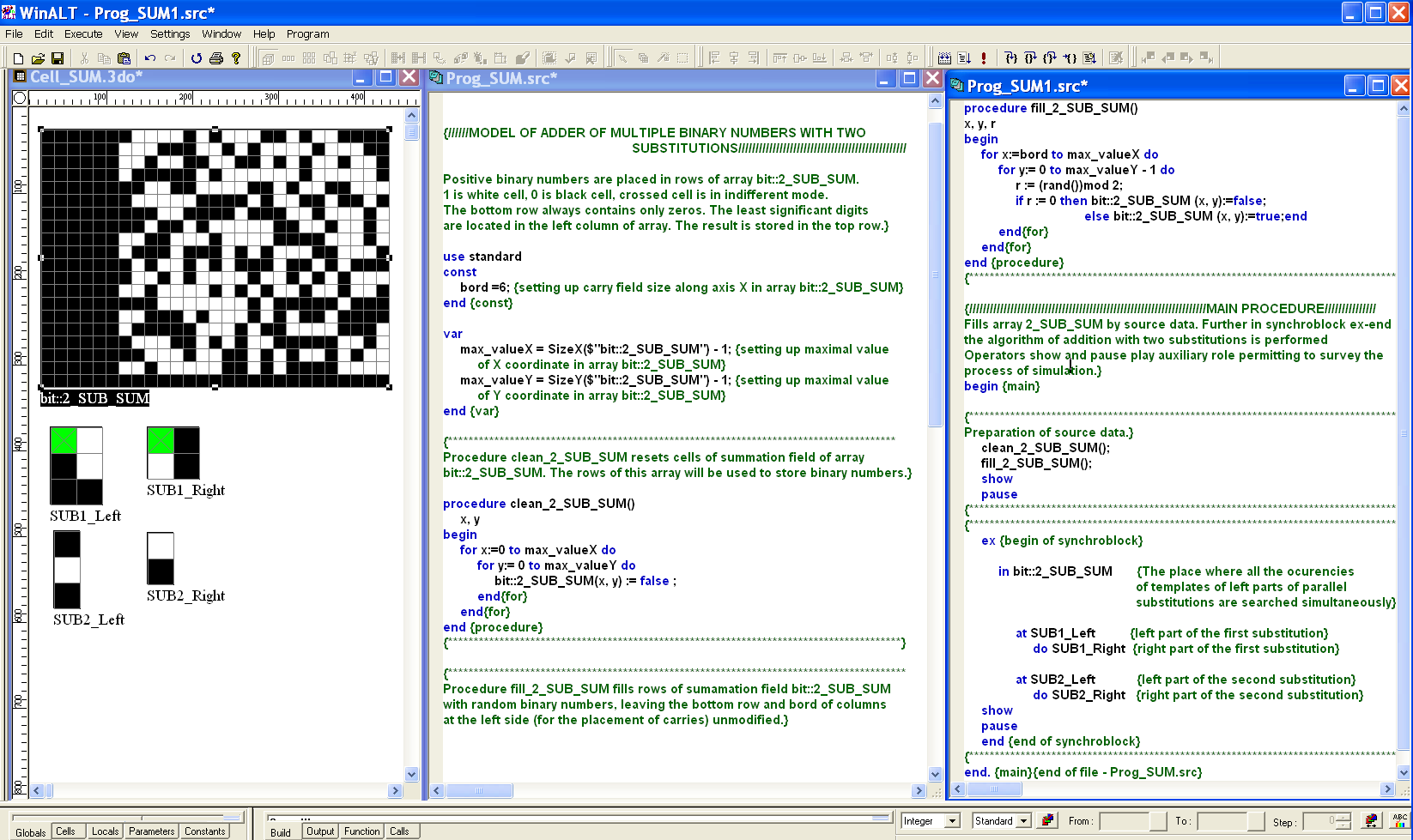 The initial state of model is shown at the screenshot.
17
Comment for   PSA simulation model
One can see the inclusion of dll module standard.acl from the library of language functions, definition of constant, initialization of variables using library functions SizeX and SizeY and the description of procedures at the slide 17.
The program presented at slide 17 demonstrates only a small fraction of the statements of language. It uses only symbolic substitutions with templates in the right and left sides composed of colored cells and a single cellular array. Besides symbolic substitutions there are also functional ones. Operator do has a name of function in such a case. The function can read and change variables that are defined as cell names in the template of the left side (see slide 22). The transformation of composition of cellular arrays is performed by vector substitution commands. In this case the lists of cellular object names are used instead of single names as parameters of operators. Vector commands can be symbolic, functional or mixed. A simulation program with symbolic vector substitutions is presented at the slide 20. Besides synchroblock ex - end for the sake of convenience of model description two more types of synchroblocks are introduced: cl – end, ch – end. The former performs a number of iterations that is passed as  a parameter for operator cl. The latter executes only one iteration. The language allows to use nested synchroblocks and to mix operators of the first and the second parts of the language. These features make it possible to define virtually any kind of parallel and sequential compositions of operators in the language.
18
Model of adder of many numbers on the basis of counter 32
The counter transforms three bit strings into two by the rules presented below:
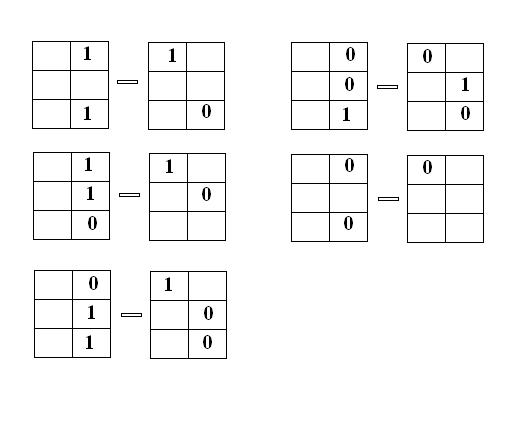 Was introduced in publication V.M. Khrapchenko «On one method of transformation of multi-row code into one-row // Reports of AS USSR. – 1963, vol.148, iss. 2, pp. 296 -299» (in Russian)
The code 1 is represented by a red cell in the model, while that of 0 is by a black one. The state that is ignored by a rule is depicted by a green cell with a diagonal cross. The space where the addition takes place is cellular array field. Its rows contain binary numbers. The process of addition is controlled by control registers snc1, snc2. The result of addition of many numbers appears in the top row of field after execution of trivial algorithm of addition of the two upper strings in cellular array field.
19
Model of adder of many numbers on the basis of counter 32
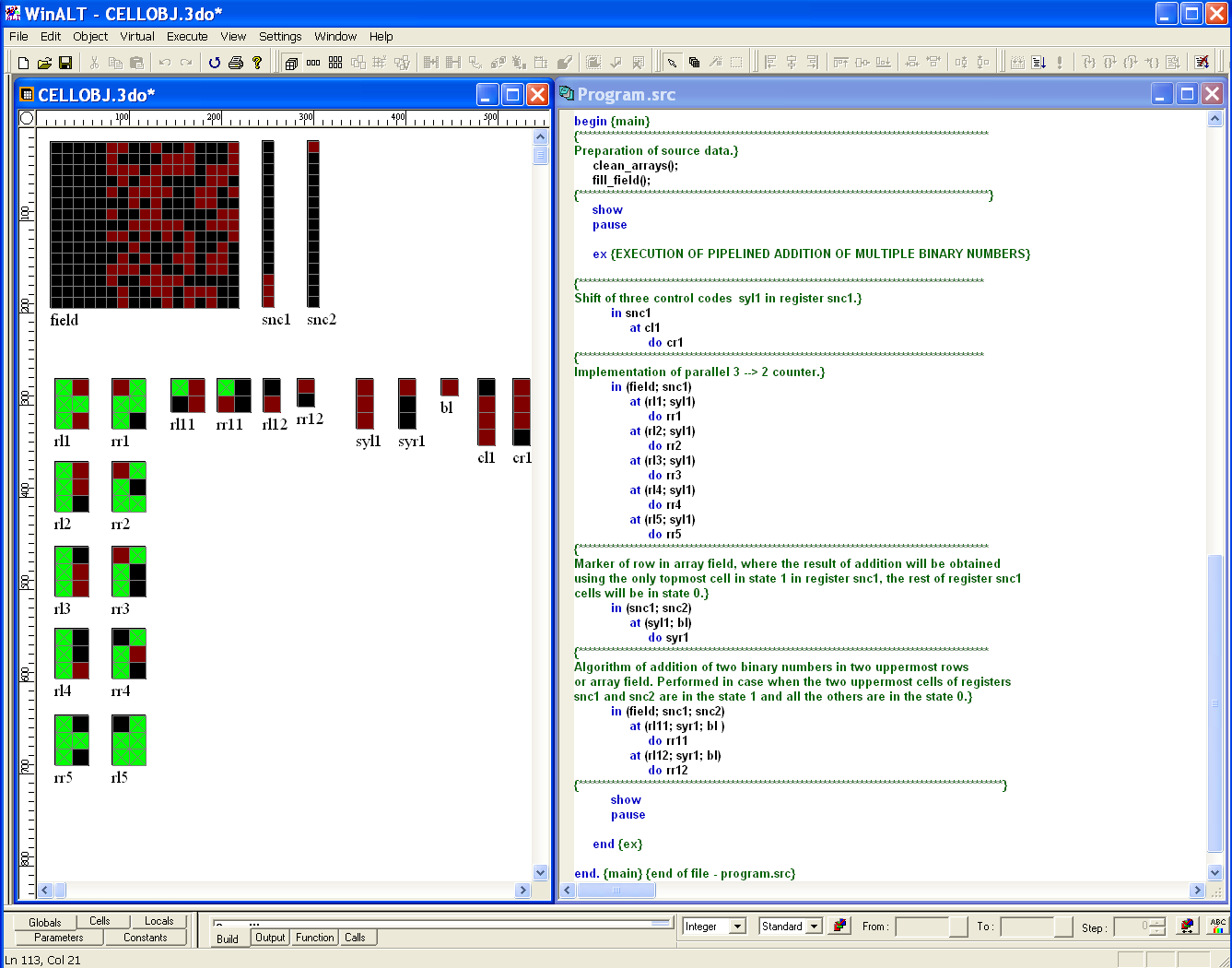 Only the main procedure of simulation program is presented at the screenshot, the other fragments or the program are similar to those in the simulation program of adder for PSA . The initial state of model execution is presented at the screenshot.
20
The Conway’s game of Life in WinALT
In a widely known cellular automata “Life” the state of each cell is a function from the states of its closest eight cells and itself.
In simulation model of Life (see the next slide) the functioning of cellular automata is implemented by a functional substitution, in which the parameter of operator in is the name of cellular array byte::Array, the parameter of operator at is the name of template Pattern1, the parameter of operator do is the name of function life that describes functioning of each cell of this automaton. The cells of template are given names. These names play role of variables. When the template moves along the array byte::Array these variables get values of cells of array byte::Array,  that happen to be below this template.  These values are used to computer variable C in function life. These elements of model program are presented in window life.src. Besides that, one can see call of procedure initialize() in the same window. This procedure defines and activates two menus (Select initial configuration and Select number of step) solely by the means of the language itself. The first menu provides a selection of initial configuration among some of the well known ones. The second menu sets the number of steps of model execution. The first call of procedure initialize() provides the first simulation of automata, while its call in the body of synchroblock ex-end, in conditional operator if-then-else is responsible for the other simulations with other initial configurations.
21
Conway’s game of “Life” in WinALT
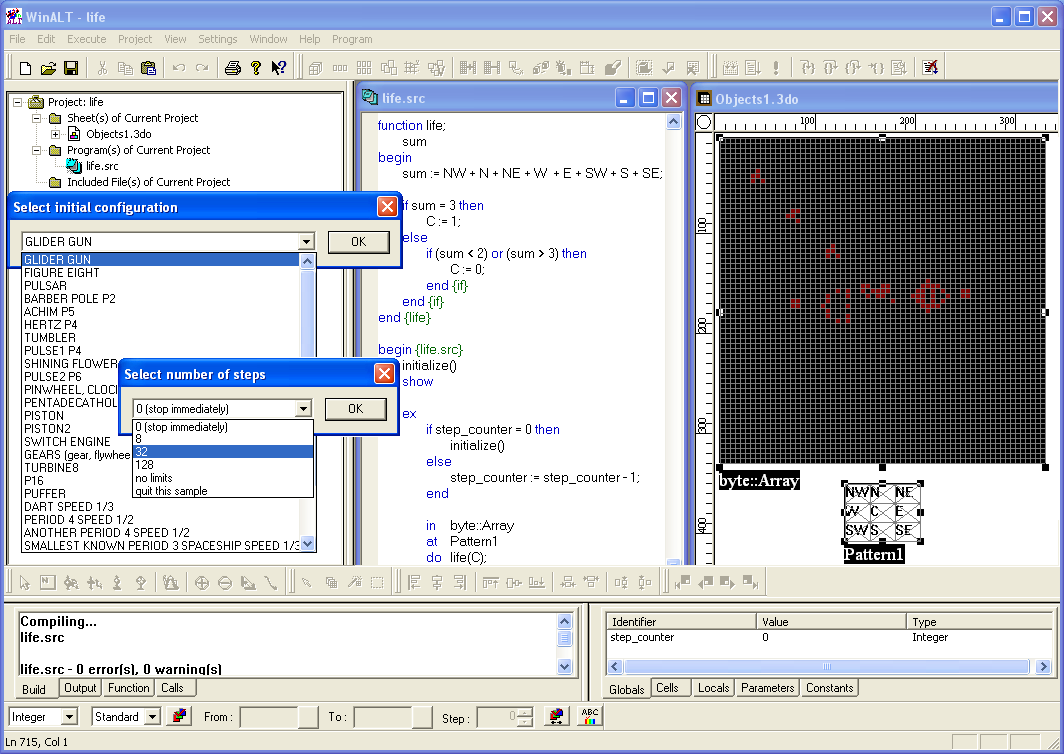 22
Collection of models
The system is tested in the construction of models for cellular automata, including 2D FHP model of a physical process, diffusion model; arithmetical devices, multistage 2D and 3D micro-pipelines, including dynamically reconfigurable at the moment of computations; cellular-neural network for recognition of distorted images; cellular model of Petri control network; cellular models of geometric and algebraic fractals; artificial life and some others. A small fraction of those is published at the system’s site in a certain standardized form. The collection is constantly growing.
23
General description of WinALT site
Assembled from modules (generators of HTML and SVG, authorization module, etc.) using DCMS library. 
The URL of site: http://winalt.sscc.ru.
Functionality:

  Informational functions
Providing public access to documentation and distributive of WinALT system, to repository of its models, to sources of information in the problem domain of fine-grain parallelism, which are available in Internet.

  Communicative functions
Forums and team development of models

  Simulative functions
Access to the functions of WinALT system through Web interface and execution of models using SSCC SB RAS clusters.

Remark. The functions shown in red are yet to be implemented.
24
Site of WinALT system
One of the site’s section that describes construction of models is presented
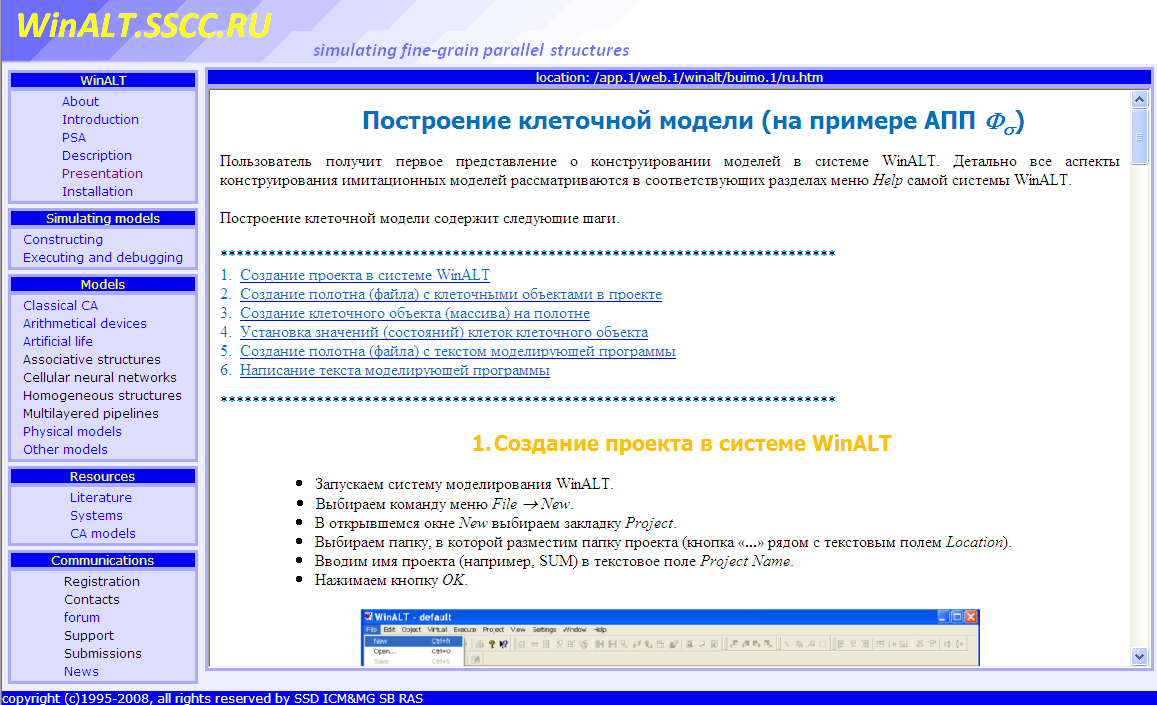 25
Fractal model at the site of WinALT system
The fractal is built on the basis of iterated functions system (ISF), which is a set of transformations of one multidimensional space into another. The simples IFS consists of affine transformation of plane.
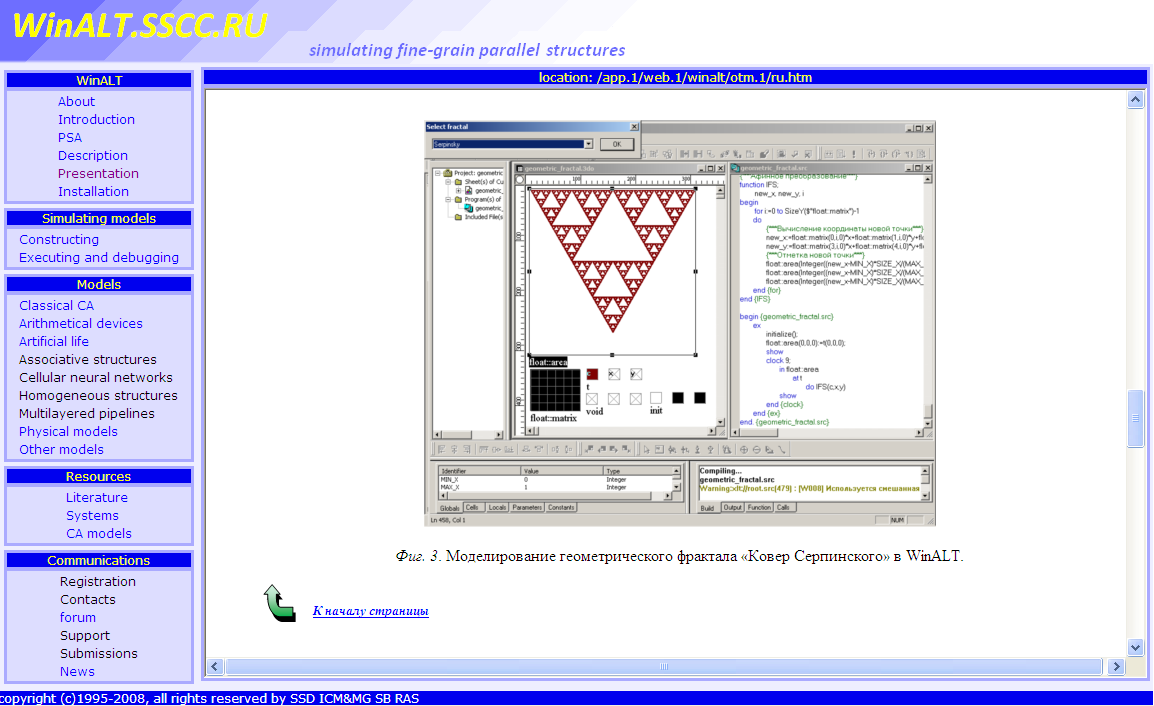 26
Model of diffusion at the site of WinALT system
The algorithm of 2D cellular diffusion is taken from chapter 15in book T. Toffoli, N. Margolus “Cellular automata machines", M, “Mir", 1991, 238 pages. The algorithm is correct: the particle distribution obtained on its basis satisfies the equation of thermal conductivity.
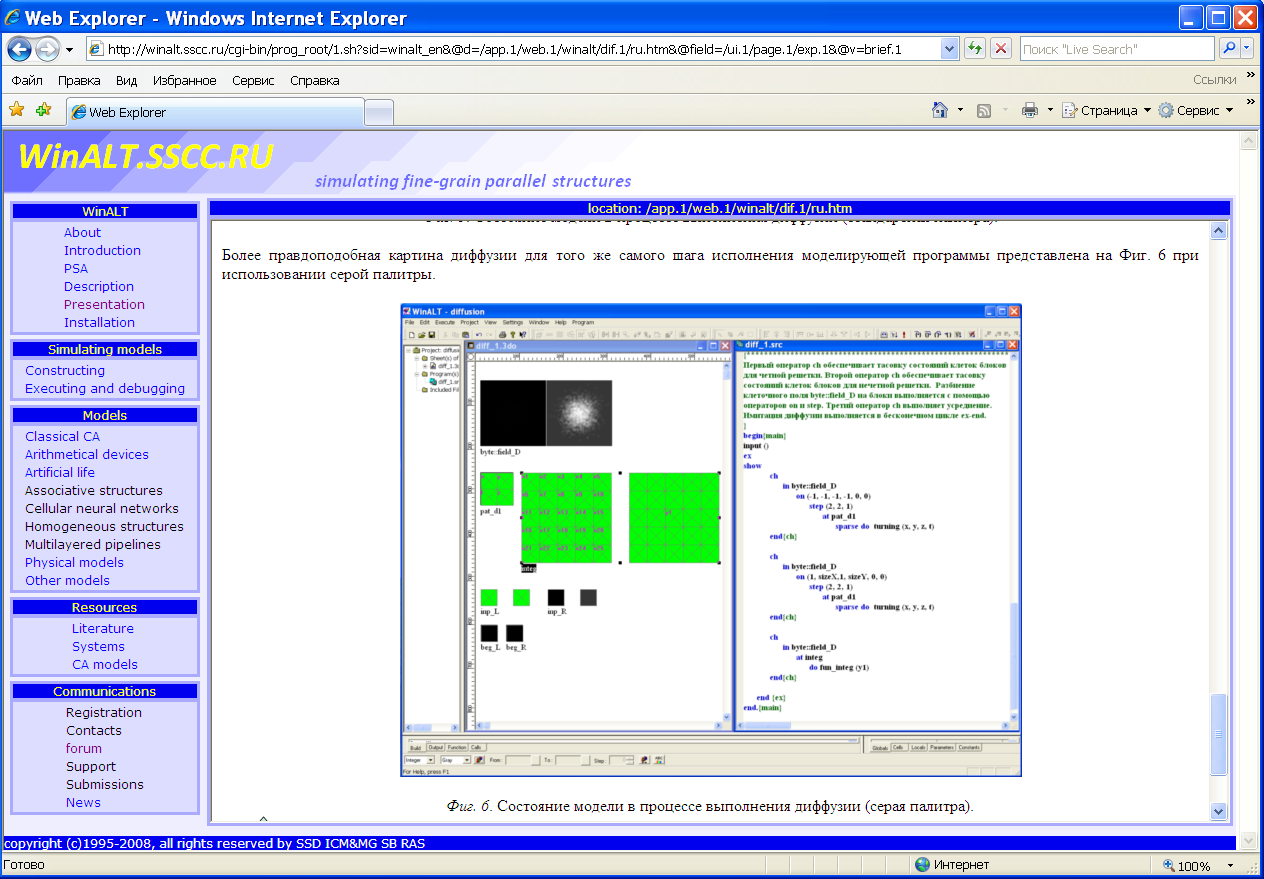 27
General description of the first parallel version of WinALT
This component executes some of fine-grain models (CA and its extensions) on a cluster of Windows hosts. A user doesn’t have to modify models to execute them in cluster. The client side is the GUI WinALT. Models of classical CA-s were tested on cluster with nodes up to 8 with linear speedup rate.
Platform: Windows NT, XP (IA 32, Win32)
Programming language: ANSI C
Used libraries: Win32 socket library, DCMS
Main functions:
 Division and distribution of model data to cluster nodes
 Gathering of simulation results from cluster nodes
 Execution of model part on a cluster node
 Data exchange between neighbor cluster nodes
 Redirection of console I/O from nodes to client host
28
Limitations of the first parallel version of WinALT
Can use only cluster nodes with Windows NT, XP, 7.
Implementation is tied to some Win32 peculiarities, which makes it difficult to port to other platforms.
Insufficiently flexibly architecture of virtual machine, which makes it difficult to implement support of modern hardware extensions (such as GPU) without considerable loss of performance.
The split and distribution of data is implemented only for a limited number of neighborhoods of classic CA. Most of the class of models with fine-grain parallelism cannot be efficiently simulated.
29
The requirements to the new parallel version of WinALT
Execution of models on heterogeneous clusters (by architecture and OS);
 ability to use SMP nodes and GPU in nodes;
 efficient parallel execution of models from a wider set of fine grain classes than just CA;
 ability to use dedicated clusters that are reachable only via gate nodes.
The main idea of the new version is to perform execution on such an equipment that is available. It can be rather versatile by its architecture, OS, protocols, queue managers and other required system programs. In order to implement it, support will be required for flexible set of formats, protocols, interfaces and a user must be able to adapt the system to a custom configuration of cluster herself/himself.
30
The architecture of new parallel version of WinALT
The new parallel version, just as the first one, has an open architecture (modifiable by user).  Its principal modules are the following:

virtual machine (executes simulation program, that was transformed by a compiler into an efficient binary form, uses object manager,  communication manager, and simulation manager) ;

object manager (provides object distribution among cluster nodes and access to objects from virtual machine, uses format manager and protocol manager);

communication manager (provides interaction of system parts that are executed on remote hosts, uses protocol manager and interface manager);

simulation manager (represent PSA operations in a unified form for the virtual machine, uses simulation mode manager and substitution search manager).
31
The modular structure of new parallel version
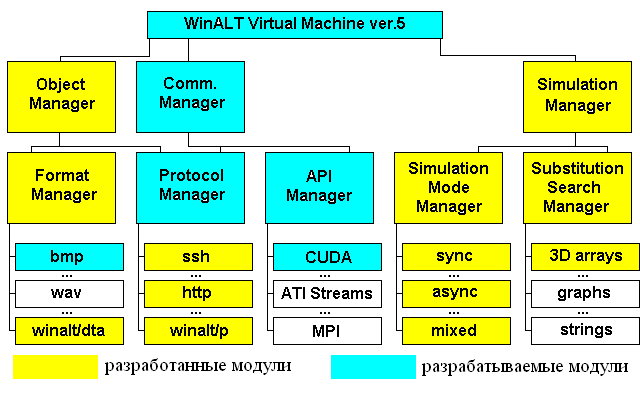 Existing modules
Modules under development
Planned modules
32
Further development
The development of English version of the site of WinALT system;
 constant growth of library of models;
 development of the new parallel version of WinALT system;
 implementation of site functionality for team development of models;
 implementation of site functionality for Web access to WinALT functions and the ability to execute models on SSCC SB RAS clusters.
33